Grammar
Plural forms of FAIRE
Y7 French
Term 2.1 - Week 4
Natalie Finlayson / Emma Marsden / Rachel Hawkes

Date updated: 04/05/20
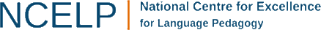 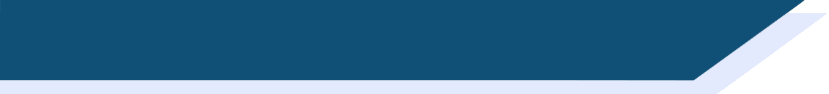 Saying what people have: nous and vous
Saying what people do: nous and vous
grammaire
As you know, the verb faire changes form to match the subject.

Je fais attention.		Tu fais le lit.	   		   Il/elle fait un effort.

I pay attention.		You make the bed.	   	   He/she makes an effort.
I am paying attention. 	You are making the bed.	   He/she is making an effort.

To say ‘we’ + faire (first person plural):

Nous faisons une fête.	We have/are having a party.	

To say ‘you’ (more than one person) + faire (second person plural):

Vous faites une fête.	You (pl) have/are having a party.
__
__
__
__
__
[Speaker Notes: Students have had a lot of practice with pronouns nous and vous in previous weeks, so these forms are presented together here. Teacher to remind students of the meaning of the pronouns.

Teacher to remind students that faire is highly irregular in French. As with être, there is a different form for each pronoun.

Teacher to draw attention to the liaison in faisons une fête and practise pronunciation.]
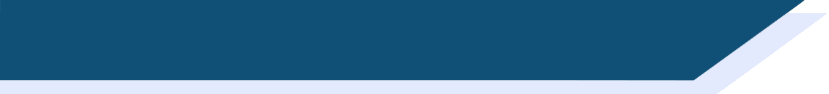 Saying what people have: nous and vous
Une semaine difficile à l’école
lire
Lis l’email. Qui fait quoi? La classe de Léa (nous) ou la classe d’Amir (vous)? Écris une liste.
À: Amir
De: Léa
Objet: L’école
To form a question with quoi (what), put it after the verb. This is different from English.

What are you doing? 
Tu fais quoi?
Bonjour Amir !

C’est une semaine difficile à l’école ici ! Nous faisons des exercices en anglais et nous faisons des problèmes de maths compliqués. Nous faisons des efforts mais c’est très difficile. Vous faites la cuisine et vous faites un voyage scolaire. C’est injuste ! Nous faisons le travail et vous faites les fêtes de fin des cours. Vous faites rien en comparaison ! Bon … tu fais quoi ce weekend ? Bisous, Léa
____
____
____
____
____
____
____
____
[Speaker Notes: Students make lists (in English) recording what Léa’s class and Amir’s class are doing at school.

Teacher elicits responses by asking e.g. Qui fait des exercices de maths? Students respond chorally, e.g. La classe de Léa fait des exercices de maths. (NB – point out to students that la classe takes the third person singular form fait).

Answers revealed on clicks. After revealing the answer, teaching to draw attention to the usage of quoi (after the verb). The speech bubble draws explicit attention to the word order here, and teacher should continue to point it out throughout the sequence, whenever it occurs. Students will use the construction in oral activities later in this sequence.

The exercise contains the cognate maths [3438] to illustrate further uses of faire. Cognates compliqué [3324], scolaire [1993], injuste [2575] and comparaison [2244], fin [111] and cours [169] also appear. Teacher to clarify meaning and practise pronunciation of these words. Students may need some help working out the meaning of les fêtes de fin des cours. 

Students have met the verb travailler previously, but have not yet encountered the noun form le travail [153]. Teacher to highlight the word travail and encourage students to make connections with previosuly encountered vocabulary to practise linking nominal and verbal forms.

The activity also introduces students to a French email template. Teacher to clarify the meaning of de, à and objet in this context.

Teacher may also wish to draw attention to the conventions of use of exclamation marks and question marks in French. Note the space before the explanation point which is different from English.]
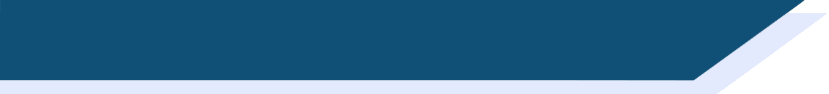 Saying what people have: nous and vous
Une fête d'anniversaire
écouter 1/2
La famille de Léa organise une fête d'anniversaire. Léa donne des instructions.

Qui fait quoi? Coche.
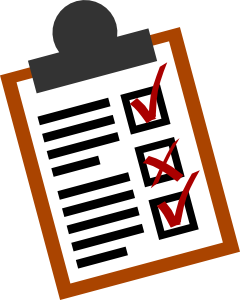 1
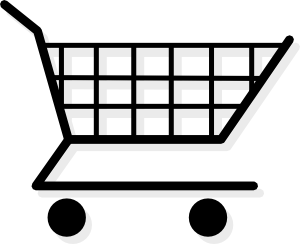 2
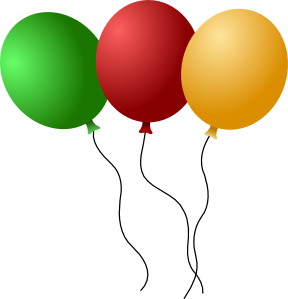 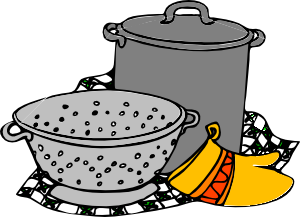 3
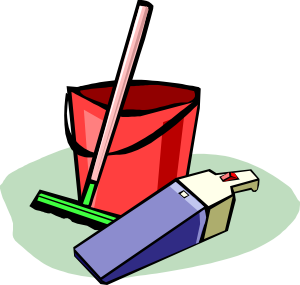 4
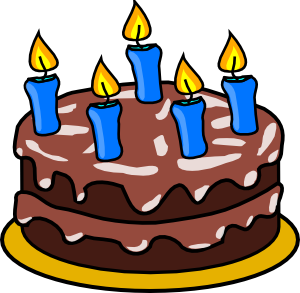 5
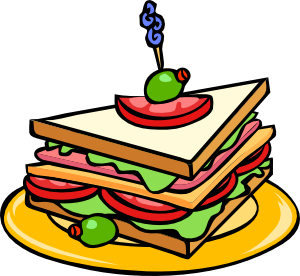 6
[Speaker Notes: In this listening exercise, the third person singular and plural forms of faire are contrasted, so students practise distinguishing between the very similar fait and faites.

Students have not yet encountered anniversaire [2043], which is a false friend. Teacher to clarify meaning.

Two cognates (gâteau [4845]; sandwich [>5000]) are included to illustrate further constructions with faire.

Audio (with pronoun omitted) plays on clicking individual numbers.

Transcript

[Raphaël] fait la liste.
[Raphaël] fait les magasins.
[Vous] faites la cuisine.
[Vous] faites le ménage.
[Raphaël] fait le gâteau.
[Vous] faites les sandwichs.]
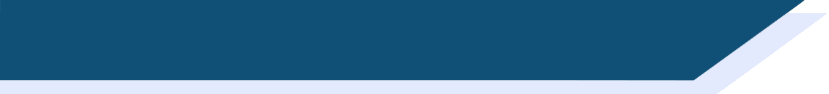 Saying what people have: nous and vous
Une fête d'anniversaire
écouter 1/2
La famille de Léa organise une fête d'anniversaire. Léa donne des instructions.

Qui fait quoi? Coche.
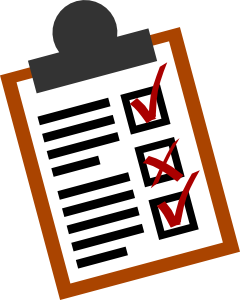 1
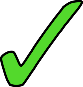 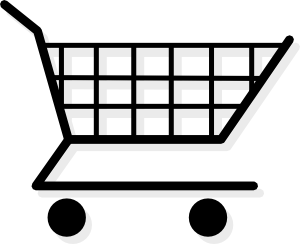 2
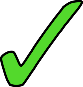 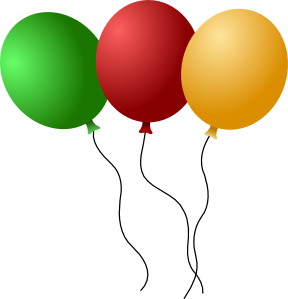 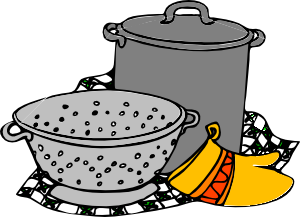 3
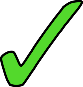 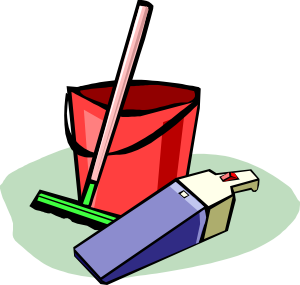 4
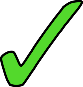 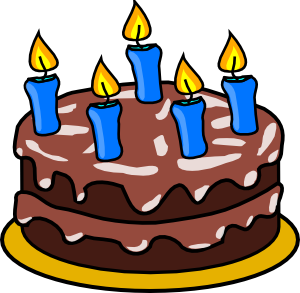 5
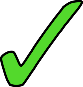 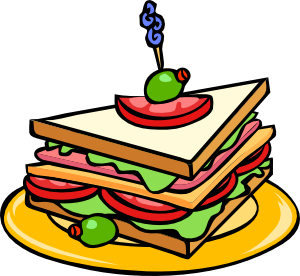 6
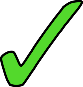 [Speaker Notes: Audio (including pronoun) plays on clicking individual numbers. Answers revealed on clicks.

Teacher to elicit answers by asking e.g. ‘Qui fait la liste?’ Students respond e.g. ‘Raphael fait la liste.’

Teacher to lead pronunciation practice so students practise the difference between fait and faites. NB: examples are chosen to avoid use of fait + indefinite article as the liaison which may occur as a result (fait un and faites un) would make the forms of faire very hard to distinguish in a listening exercise.

Transcript

Raphaël fait la liste.
Raphaël fait les magasins.
Vous faites la cuisine.
Vous faites le ménage.
Raphaël fait le gâteau.
Vous faites les sandwichs.]
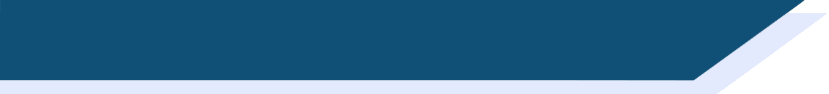 Saying what people have: nous and vous
Une fête d'anniversaire
écouter 2/2
Les parents de Léa ont des idées differentes ! 

Qui fait quoi? Coche.
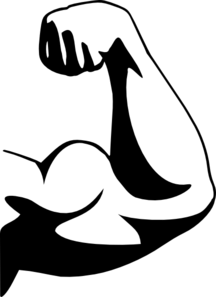 7
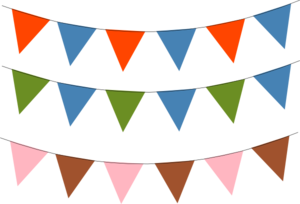 8
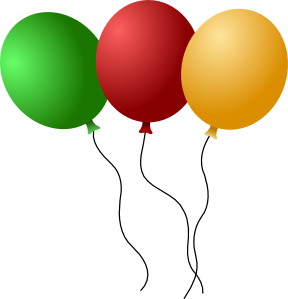 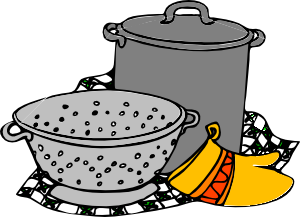 9
10
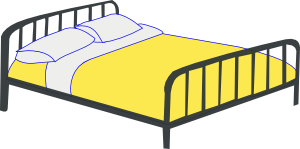 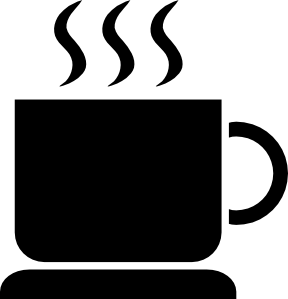 11
12
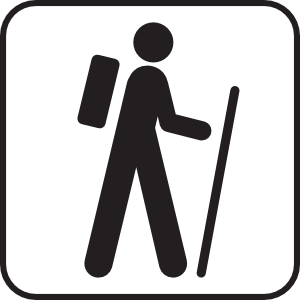 [Speaker Notes: Here, students revise the second person singular form tu fais and contrast it with the new first person plural form nous faisons.

One new cognate, décoration [>5000] is introduced.

Audio (with pronoun omitted) plays on clicking individual numbers.

Transcript

[Tu] fais un effort. 
[Tu] fais les décorations.
[Nous] faisons la cuisine.
[Tu] fais le lit.
[Nous] faisons une pause!
[Nous] faisons une promenade.]
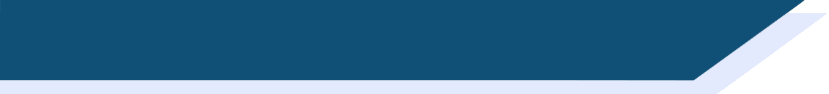 Saying what people have: nous and vous
Une fête d'anniversaire
écouter 2/2
Les parents de Léa ont des idées differentes ! 

Qui fait quoi? Coche.
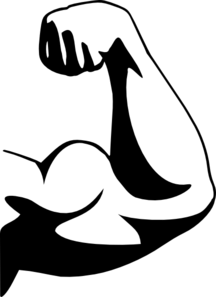 7
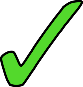 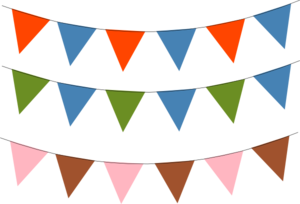 8
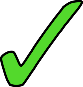 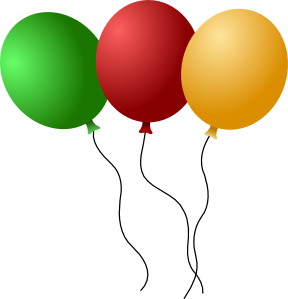 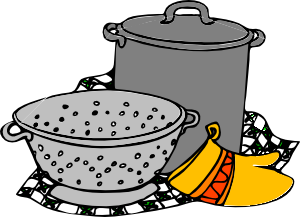 9
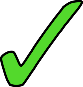 10
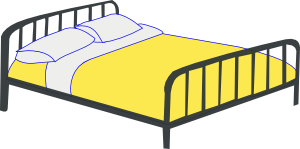 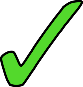 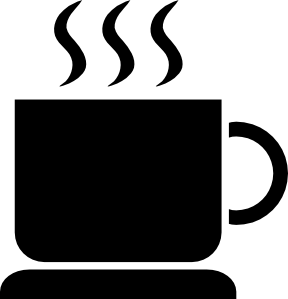 11
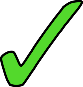 12
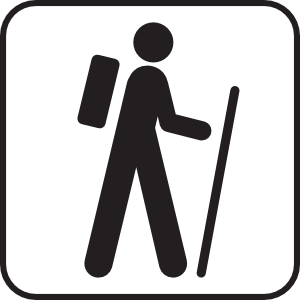 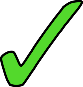 [Speaker Notes: Audio (including pronoun) plays on clicking individual numbers. 

Answers revealed on clicks.

Transcript

Tu fais un effort.
Tu fais les décorations.
Nous faisons la cuisine.
Tu fais le lit.
Nous faisons une pause!
Nous faisons une promenade.]
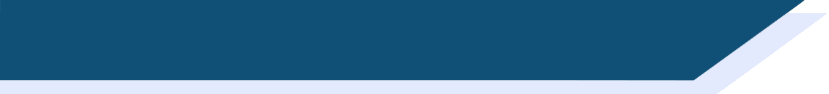 Saying what people do: ils and elles
Vocabulaire
grammaire
To say one person is making/doing, use il (m.) or elle (f.) with the correct form of faire.

Il fait une promesse.				Elle fait la queue.		

He makes/is making a promise.		She queues/is queuing.	

To say ‘they’ + faire (third person plural) are making/doing, use:

Ils font un effort.				They (m. pl.) make/are making an effort.

						They (mixed pl.) make/are making an effort.

Elles font un effort. 				They (f. pl.) make/are making an effort.

Amir et Léa font un effort. 			Amir and Léa make/are making an effort.
__
__
__
__
___________
[Speaker Notes: Students have had a lot of practice with pronouns ils and elles in previous weeks, so they are presented together here. Teacher to remind students of the meaning of those pronouns. Teacher to highlight that groups of named people (e.g. Amir and Léa) also need the 3rd person plural form.

Teacher to remind students that faire is highly irregular in French. As with être, there is a different form for each pronoun.

Teacher to draw attention to the SFC in font.

Two cognates are included here to give further examples of constructions with faire. Teacher to clarify the meaning and pronunciation of these (promesse [1184], queue [3255]).]
prononcer
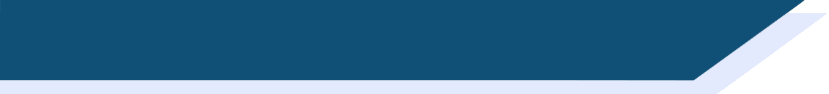 Saying what people have: ils and elles
Vocabulaire
ils font
The final –t in font
 is a Silent Final Consonant.
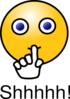 they (m or m/f) do, make
[Speaker Notes: Listen and repeat.

Highlight the SSC in font.]
prononcer
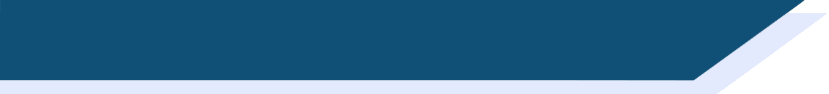 Saying what people have: ils and elles
Vocabulaire
elles font
they (f) do, make
[Speaker Notes: Listen and repeat.

Highlight the SSC in font.]
prononcer
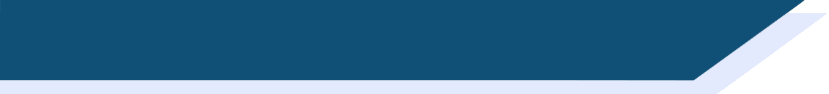 Saying what people have: ils and elles
Vocabulaire
ils font
they (m or m/f) do, make
[Speaker Notes: Listen and repeat.

Highlight the SSC in font.]
prononcer
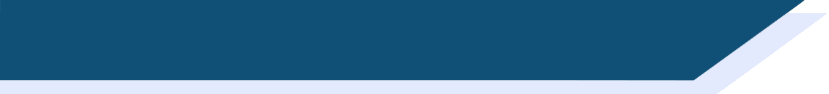 Saying what people have: ils and elles
Vocabulaire
elles font
they (f) do, make
[Speaker Notes: Listen and repeat.

Highlight the SSC in font.]
prononcer et traduire
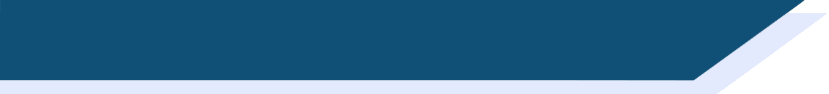 Saying what people have: ils and elles
Vocabulaire
Ils font rien.
They (m/f) do/are doing nothing.
(-)
[Speaker Notes: NB: In this slide, and others in this sequence, the informal construction faire rien (without ‘ne’) is used to avoid the negative form. The full construction ne faire rien will be introduced in Term 3. Students to be made aware that this is informal (i.e. spoken/texting) language.

1/ Listen and repeat.
2/ Ask students to translate the sentence.
3/ Reveal picture on a click, ask students to check their translations.
4/ Reveal English translation on click.]
prononcer et traduire
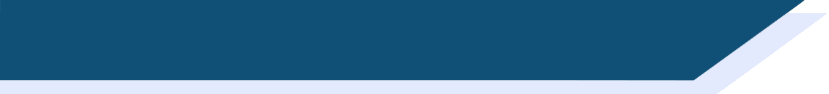 Saying what people have: ils and elles
Vocabulaire
Ils font une fête
They (m/f) have/are having a party.
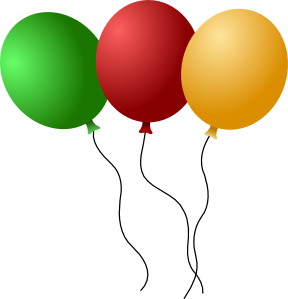 [Speaker Notes: 1/ Listen and repeat.
2/ Ask students to translate the sentence.
3/ Reveal picture on a click, ask students to check their translations.
4/ Reveal English translation on click.]
prononcer et traduire
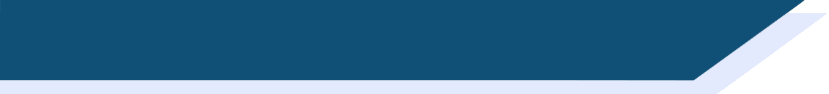 Saying what people have: ils and elles
Vocabulaire
Elles font des exercices de français.
They (f) are doing French exercises.
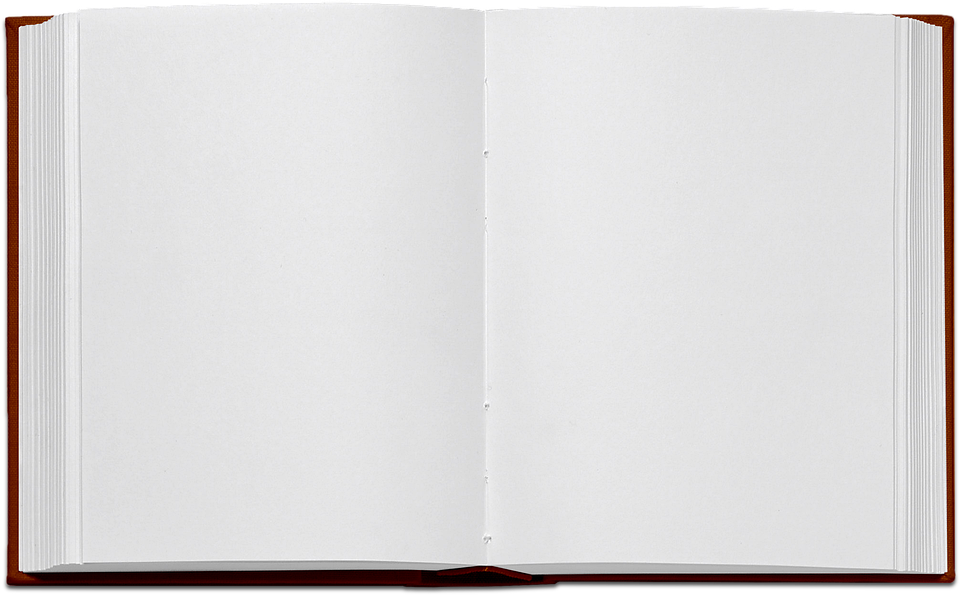 FAIRE
4. nous faisons

5. vous faites

6. ils/elles font
1. je fais

2. tu fais

3. il/elle fait
[Speaker Notes: 1/ Listen and repeat.
2/ Ask students to translate the sentence.
3/ Reveal picture on a click, ask students to check their translations.
4/ Reveal English translation on click.]
prononcer et traduire
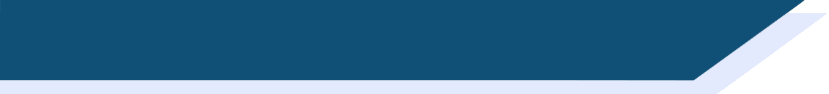 Saying what people have: ils and elles
Vocabulaire
Elles font un effort.
They (f) make/are making an effort.
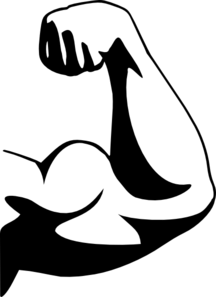 [Speaker Notes: 1/ Listen and repeat.
2/ Ask students to translate the sentence.
3/ Reveal picture on a click, ask students to check their translations.
4/ Reveal English translation on click.]
prononcer et traduire
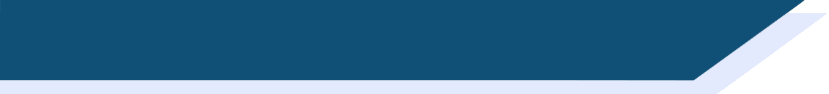 Saying what people have: ils and elles
Vocabulaire
Ils font la cuisine.
They (m/f) do/are doing the cooking.
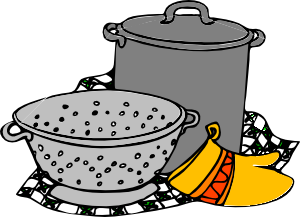 [Speaker Notes: 1/ Listen and repeat.
2/ Ask students to translate the sentence.
3/ Reveal picture on a click, ask students to check their translations.
4/ Reveal English translation on click.]
prononcer et traduire
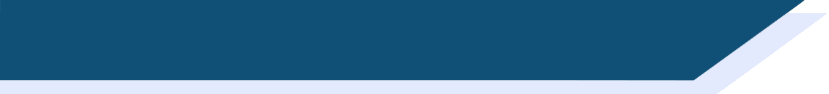 Saying what people have: ils and elles
Vocabulaire
Ils font un gâteau.
They (m/f) make/are making a cake.
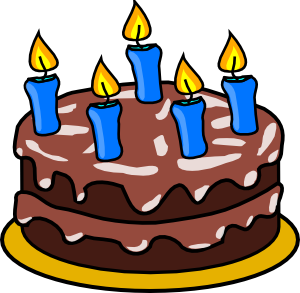 [Speaker Notes: 1/ Listen and repeat.
2/ Ask students to translate the sentence.
3/ Reveal picture on a click, ask students to check their translations.
4/ Reveal English translation on click.]
prononcer et traduire
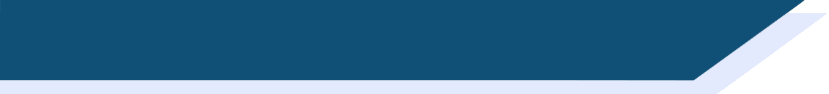 Saying what people have: ils and elles
Vocabulaire
Elles font la queue.
They (f) queue / are queuing.
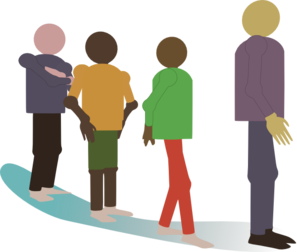 [Speaker Notes: 1/ Listen and repeat.
2/ Ask students to translate the sentence.
3/ Reveal picture on a click, ask students to check their translations.
4/ Reveal English translation on click.]
prononcer et traduire
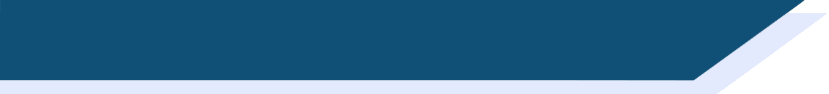 Saying what people have: ils and elles
Vocabulaire
Elles font une promenade.
They (f) go/are going for a walk.
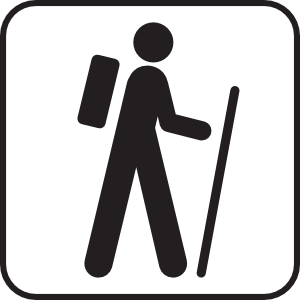 [Speaker Notes: 1/ Listen and repeat.
2/ Ask students to translate the sentence.
3/ Reveal picture on a click, ask students to check their translations.
4/ Reveal English translation on click.]
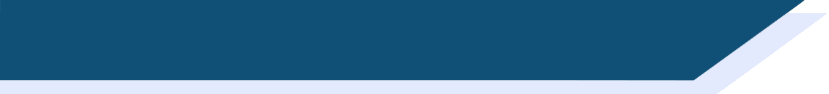 Saying what people have: nous and vous
Le weekend
lire
Lis la réponse. Qui fait quoi? Fais trois listes (pour Amir, Noura, Maman et Papa) en anglais.
À: Léa
De: Amir
Objet: Le weekend
Bonjour Léa ! C’est un weekend super pour la famille ! 

Il fait beau et     Noura     fait un voyage avec le chien. Maman et Papa font un tour de Nice avec un ami. Maman et Papa font les magasins et                  Noura          fait une promenade. Papa at Maman font une fête avec un ami.        Noura                fait la cuisine pour la fête et Maman et Papa font un gâteau. Je trouve les fêtes amusantes, mais je préfère rester à la maison. Je fais rien aujourd’hui. C’est fantastique ! Bisous, Amir
________
_________
_________
_________
_________
_________
_________
[Speaker Notes: Students make lists (in English) recording which activities the family members (Noura, Amir and mum and dad) do.

Teacher elicits responses by asking e.g. Qui fait un voyage? Students respond chorally, e.g. Noura fait un voyage.

Answers revealed on clicks.

Teacher to draw attention to the spelling of weekend.]
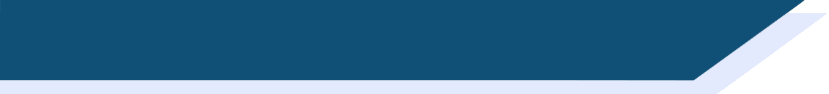 Saying what people have: nous and vous
Le weekend
écouter
Qui fait quoi le weekend? Coche.
A
B
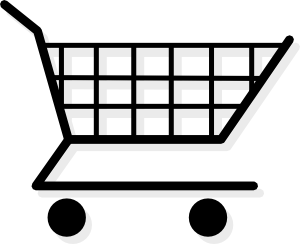 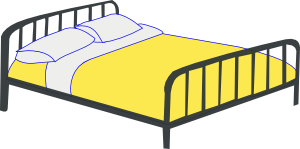 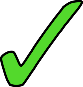 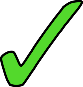 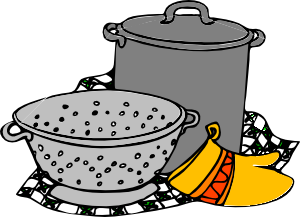 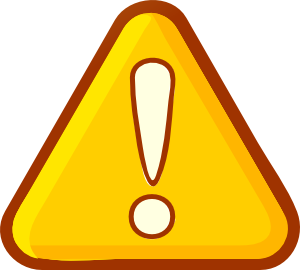 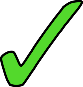 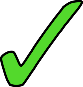 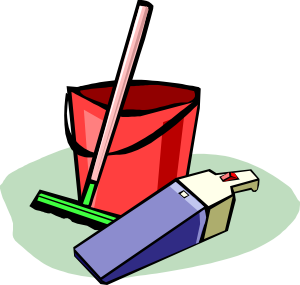 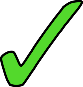 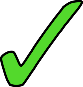 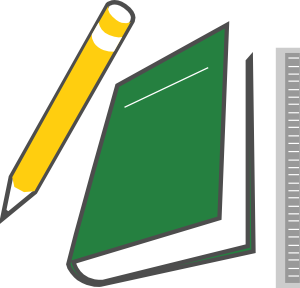 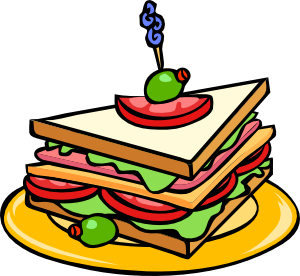 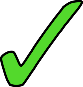 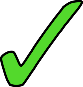 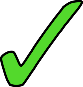 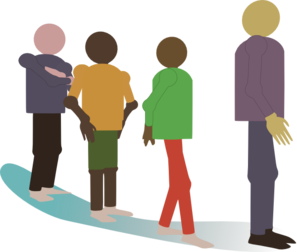 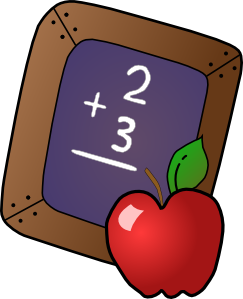 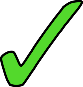 [Speaker Notes: The pronouns are not obscured in this exercise to illustrate the fact that il/ils and elle/elles sound identical, and students must listen to the verb form to understand the meaning. Indefinite articles after ils/elles are avoided so as not to trigger a liaison.

Audio plays on clicking buttons A and B. Answers revealed on clicks.

Transcript A

Il fait le lit. Ils font la cuisine. Ils font rien. Ils font les devoirs. Il font les exercices de maths.

Transcript B

Elles font les magasins. Elle fait attention. Elle fait le ménage. Elles font les sandwichs. Elles font la queue.]
lire et écrire
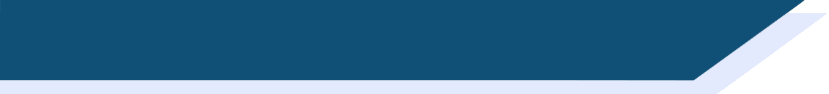 Les maths!
Combien font deux plus deux?
Deux plus deux font quatre!

Combien font neuf moins trois?
Neuf moins trois font six!

Combien font trois multiplié par trois? 
Trois multiplié par trois font neuf!

Combien font dix divisé par cinq?
Dix divisé par cinq font deux!
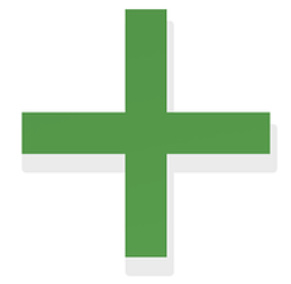 _______
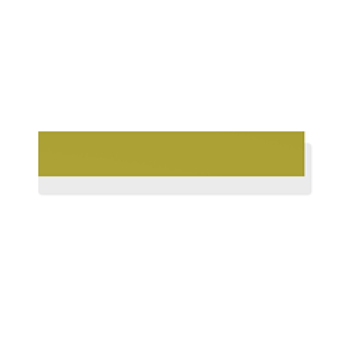 _______
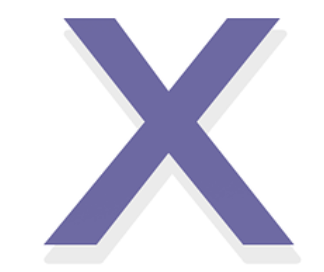 _______
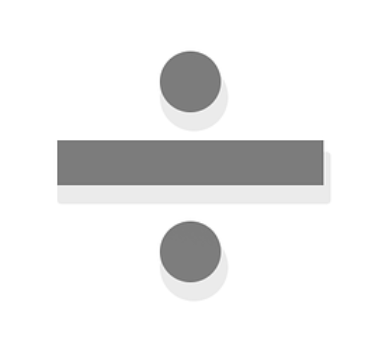 _______
[Speaker Notes: This exercise revisits the vocabulary from 2.1.1, and combines it with the third person plural font in a mathematical context.

Here, students are introduced to four new vocabulary items: plus [19], moins [62], multiplié par [1982/21] and divisé par [1567/21]. Though students should be able to work out the meaning from context, teachers should clarify definitions of these words (in particular moins and par, which are not cognates) and practise pronunciation in preparation for the speaking exercise which follows.

1/ Students read the questions on this example slide, and write the answers only, in full words, in their books.
2/ Teacher elicits answers by asking e.g. Combien font deux plus deux? Students respond e.g. Deux plus deux font quatre!
3/ Teacher distributes the grammar role cards, uploaded with this sequence on the resource portals. Students work in pairs. 
4/ Students take it in turns to read the questions on their card, and write the answers to their partners’ questions, in full words, in their books.
5/ The answers are discussed on the next slide.

Transcripts
Partenaire A
Combien font sept multiplié par un?Combien font cinq plus trois?Combien font douze moins deux?Combien font huit divisé par quatre?

Partenaire B
Combien font douze divisé par six?Combien font trois plus quatre?Combien font cinq multiplié par deux?Combien font onze moins trois?]
lire, parler, écouter, écrire
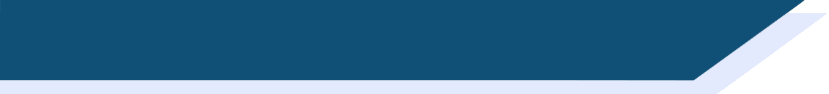 Les maths! (réponses)
Voici les réponses aux problèmes de maths!
Partenaire B

Douze divisé par six font deux!

Trois plus quatre font sept!

Cinq multiplié par deux font dix!

Onze moins trois font huit!
Partenaire A

Sept multiplié par un font sept!

Cinq plus trois font huit!

Douze moins deux font dix!

Huit divisé par quatre font deux!
_____
_____
_____
_____
_____
_____
_____
_____
[Speaker Notes: Teacher to elicit choral answers in full sentences by asking Combien font …

Answers revealed on clicks.]
écrire
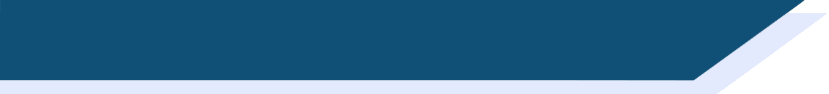 Les expressions avec faire
Voici des expressions avec faire! Complète.
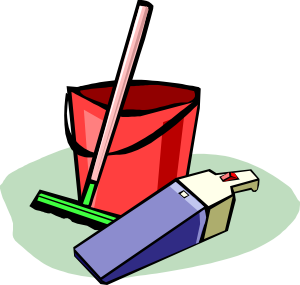 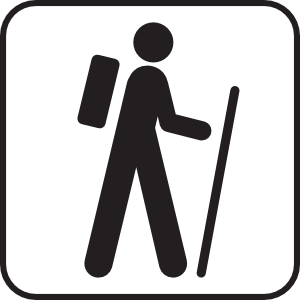 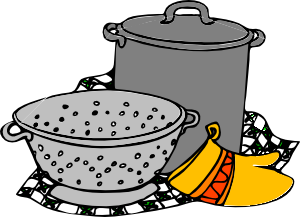 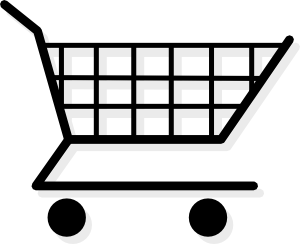 faire une promenade
faire les magasins
faire la cuisine
faire le ménage
_________________
_________________
_________________
_________________
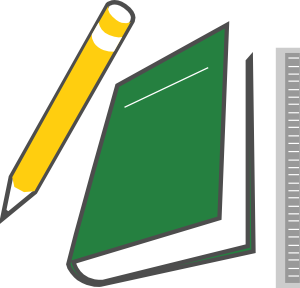 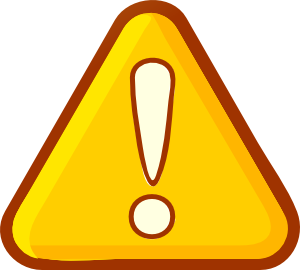 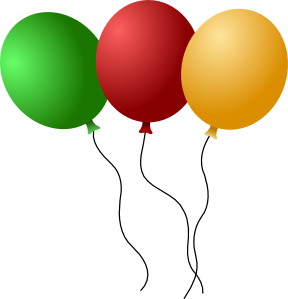 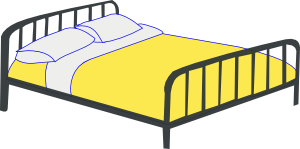 faire le lit
faire une fête
faire attention
faire les devoirs
_________________
_________________
_________________
_________________
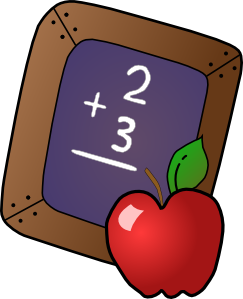 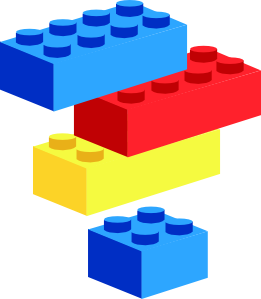 (-)
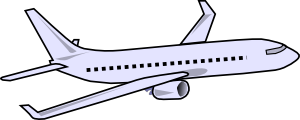 _________________
_________________
faire un voyage
faire un modèle
faire les exercices
faire rien
_________________
_________________
[Speaker Notes: This vocabulary practice and short written exercise revises uses of faire, and prepares students for the spoken and written activity which follows.

Teacher to elicit pronunciation and revise definitions by pointing at each picture and asking e.g. Comment dit-on ‘going shopping’ en français?]
parler et écrire
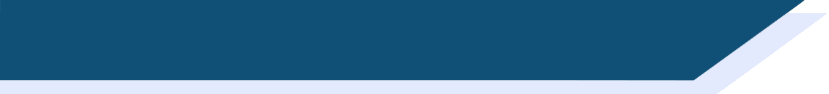 Le weekend
Travaille avec un(e) partenaire. Parlez avec trois groupes différentes. Qui fait quoi le weekend? Écrivez trois phrases.
Sophie et Michel, vous faites quoi le weekend?
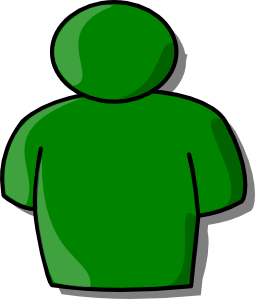 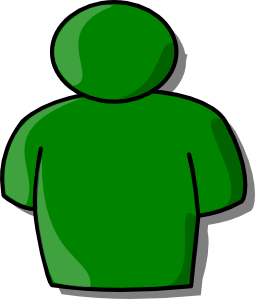 Nous faisons le ménage, nous faisons les devoirs et nous faisons une fête.
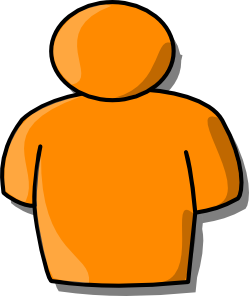 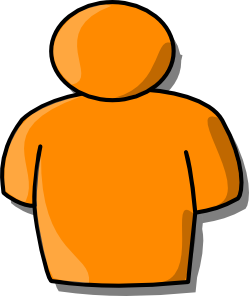 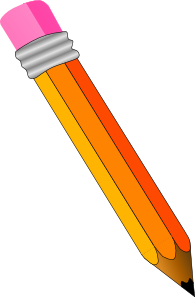 e.g.	      Sophie et Michael font le ménage et font les devoirs et font une fête.
[Speaker Notes: This spoken and written exercise brings together all three new forms of faire learned this week.

1/ In preparation for the exercise, teacher should work through the example here, drawing attention to question formation with quoi.
2/ Students write a an example sentence in the third person plural using the information given. Teacher to remind students that names of two or more people (e.g. Sophie et Michel here) also require the third person plural form.
3/ Teacher reveals the answer, and practises pronunciation.
4/ Working in pairs, students choose three activities from the previous slide that they will do at the weekend, and prepare sentences with nous.
5/ Students then ask three other pairs, using the vous form, about their weekend plans.
6/ Students write sentences in the third person plural describing what their classmates are doing at the weekend.
7/ Teacher to elicit examples from the class, by choosing a pair and asking e.g. Sophie et Michael font quoi le weekend? The next slide provides a blank template for the teacher to gather class responses.]
parler et écrire
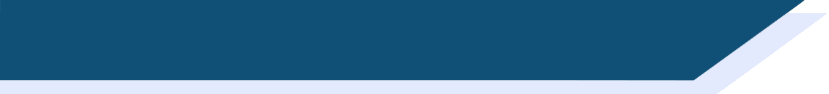 Le weekend
__________________________________________________________

__________________________________________________________

__________________________________________________________

__________________________________________________________

__________________________________________________________

__________________________________________________________
[Speaker Notes: Blank slide for teacher to write class examples from the previous exercise.]